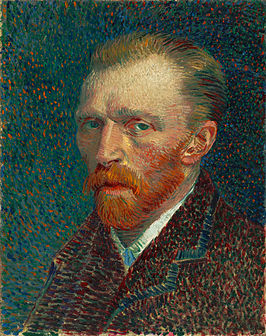 Vincent van Gogh
Inhoud
Feiten
Schilderijen
Levenslijn
[Speaker Notes: alessio]
Feiten
Geboren: 13 maart 1853, Zundert, Nederland
Overleden: 29 juli 1890, Auvers-sur-Oise, Frankrij
Beroep: Kunstschilder
Handtekening:
Volledige naam: Vincent Willem van Gogh
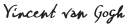 [Speaker Notes: luca]
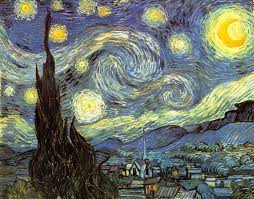 Schilderijen
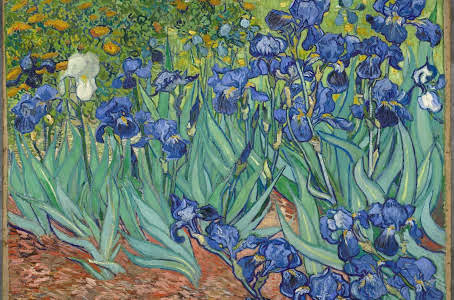 Postimpressionisme
Irissen
Vaas met 12 zonnebloemen
De aardappeleters
Zelfportret
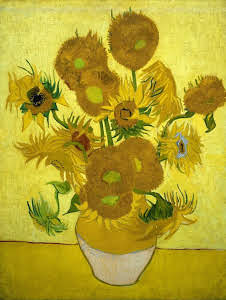 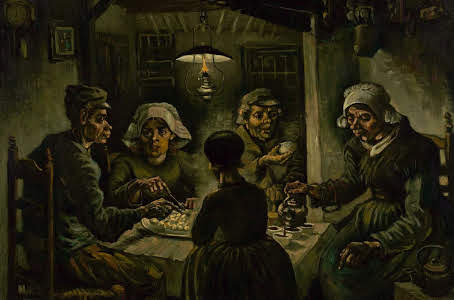 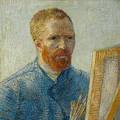 [Speaker Notes: luca]
Levenslijn
[Speaker Notes: alessio]
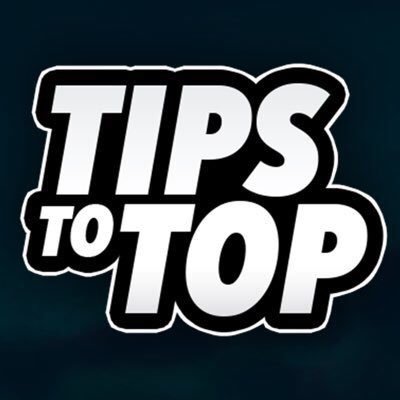 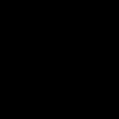 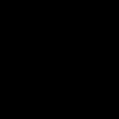 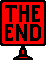